Louisiana State Citizen Corps Council
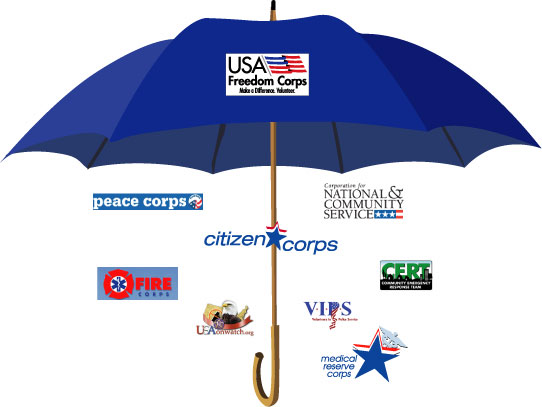 Mission of Citizen Corp
The mission of the Citizen Corps program is to harness the power of every individual through educating, training and volunteer service.
Citizen Corp
The cornerstone of any successful Citizen Corps program is our attention to detail and our complete commitment to the Safety of the Program.

Safety Training is Good Training

Instructors who are responsible for teaching the program must focus on and be familiar with the mission of the Citizen Corps Program.
Citizen Corp
The cornerstone of any successful Citizen Corps program is our attention to detail and our complete commitment to the Safety of the Program.

Safety Training is Good Training

Instructors who are responsible for teaching the program must focus on and be familiar with the mission of the Citizen Corps Program.
Duties of Local Citizen Corps Councils
Local Citizen Corps Councils: Promote and strengthen the Citizen Corps programs at the community level, such as Volunteers in Police Service programs, CERT teams, Medical Reserve Corps units, and Neighborhood Watch groups;

Provide opportunities for special skills and interests; 

Develop targeted outreach for the community, including special needs groups;
State Advocates
The Citizen Corp Program elected state advocates to represent each program that is offered.
 
Advocates assist communities who are interested in starting a Citizen Corp program in their community.

These advocates will provide knowledge and support where it is necessary.
Louisiana Citizens Corps Council
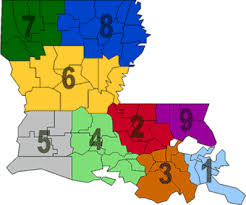 State Citizen Corp Board
The board has recently adopted a set of by-laws on how the board will continue in the future due to lack of state funding.

Funding for projects will be put aside by the Governors Office of Homeland Security to fund special trainings and events.
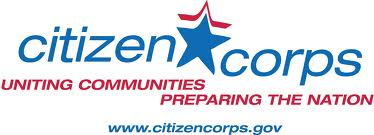 State Citizen Corp Board
Membership list will be based on 2014 applications for new and old members.  Those who do not update will be dropped from current list.

All members are required to complete Louisiana Ethic Training.
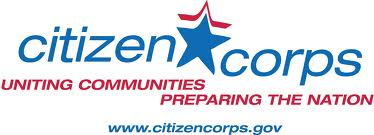 Citizen Corps Initiatives      2014
Sponsor Community Emergency Response Train The Trainer to be held May14-16 at OEP Office in Lake Charles.

State Citizen Corp Safety Expo

June a CERT camp to be held in Bunkie, LA for students.
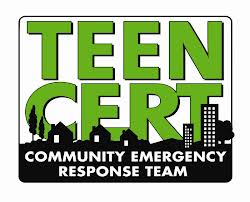 Calcasieu Parish
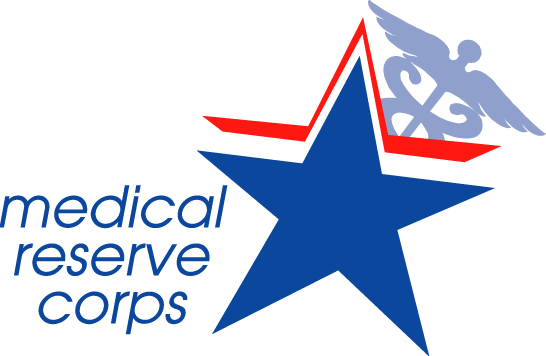 Angela Jouett
Calcasieu Parish Medical Reserve Corps
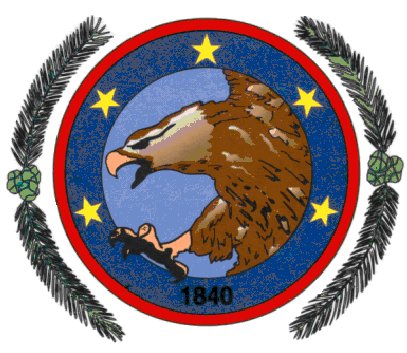 The Calcasieu Medical Reserve Corps is funded locally by the Calcasieu Parish Police Jury.
The mission of the MRC is to establish teams of local volunteer medical and public health professionals who can contribute their skills and expertise throughout the year and during times of community need.
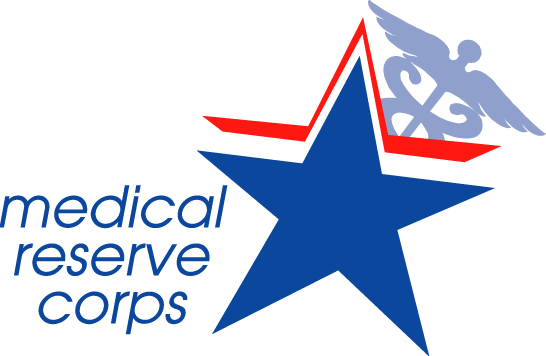 How Can an MRC Benefit Your Community
Resiliency not as reliant on state and national resources

Bolster public health and emergency response infrastructures

Information sharing between partner organizations
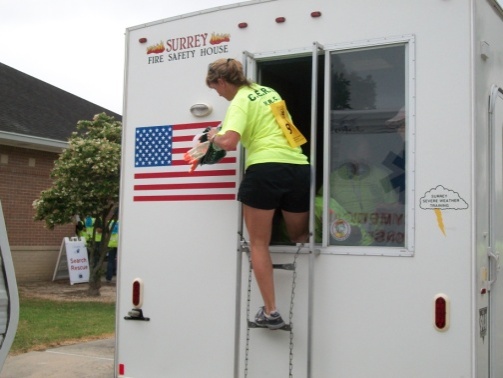 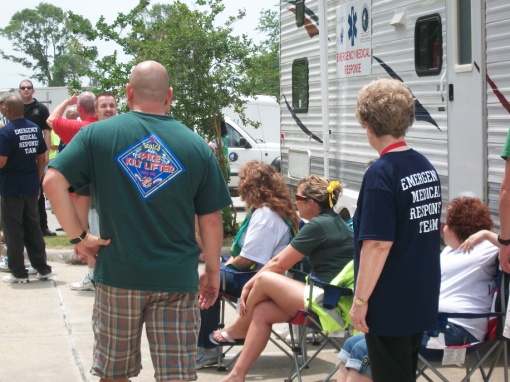 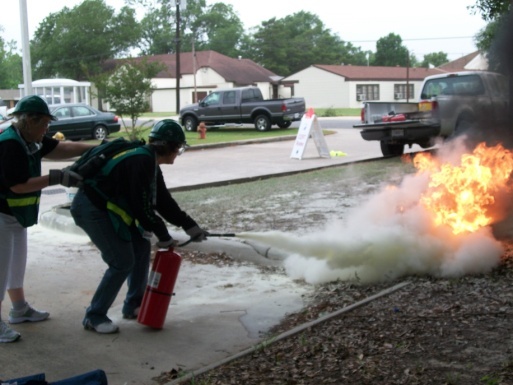 Medical SupportWe Provide
Crisis Counseling
Assist in Shelters
Triage 
First Aid
Patient Tracking
Evacuation Triage
Mass Immunizations 
Vaccinations
Medical Hotlines
Emergency Medical Services
Mental Health
Non-Medical SupportWe Provide
Forms and Information Distribution
Orientation
Education
Registration
Data Collection
Administrative
Clerical
Translators 
Security 
Transportation
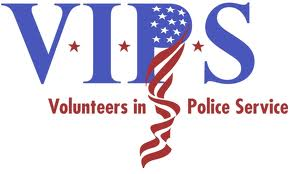 Lt. Lafate Elliott Day, Jr. 
Lafourche Parish Sheriff’s Office
AssistsLaw Enforcement Agencies
Reserves (various levels of training and assistance)

Can be set-up by individual agencies to meet their needs and expectations. 

Explorers (Career Oriented Training and hands on assistance)

Pools resources and assists with manpower needs

Becomes a bridge between the public and the agency.
John LaneAssistant  Chief  Training  Officer
Shreveport Fire Academy
Fire Corps is managed by Nation Volunteer Fire Council
Members of the Fire Corps represent every major fire service organization in the nation.

Supported by the United States Fire Administration and is funded through the Federal Emergency Management Agency and Citizen Corps.
Fire Corps is managed by Nation Volunteer Fire Council
Together these organizations work to create valuable resources and foster programs that will bring community members into local fire and emergency service departments to assist them with non-emergency tasks.

The foundation of their national initiative is to help local fire/EMS departments.
Timothy  S.  Gauthreau  Jr.
Jefferson Parish Emergency Management
What is CERT?
Community Emergency Response Team (CERT) program educates people about disaster preparedness for hazards that may impact their area and trains them in basic disaster response skills, such as fire safety, light search and rescue, team organization, and disaster medical operations.
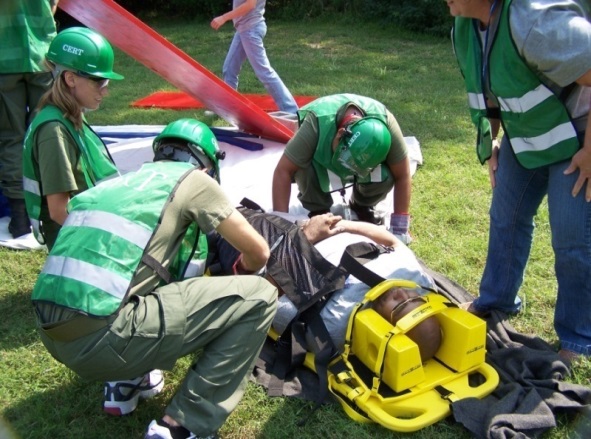 What Do We Do?
Using the training learned in the classroom and during exercises, CERT members can assist others in their neighborhood or workplace following an event when professional responders are not immediately available to help.
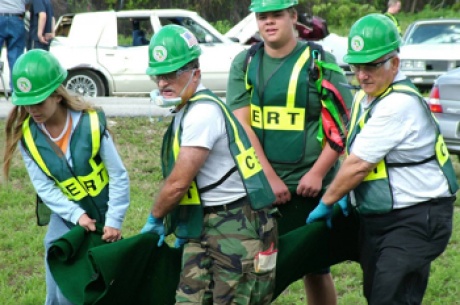 Non Emergency Roles
CERT members are also encouraged to support emergency response agencies by taking a more active role in emergency preparedness projects in their community.
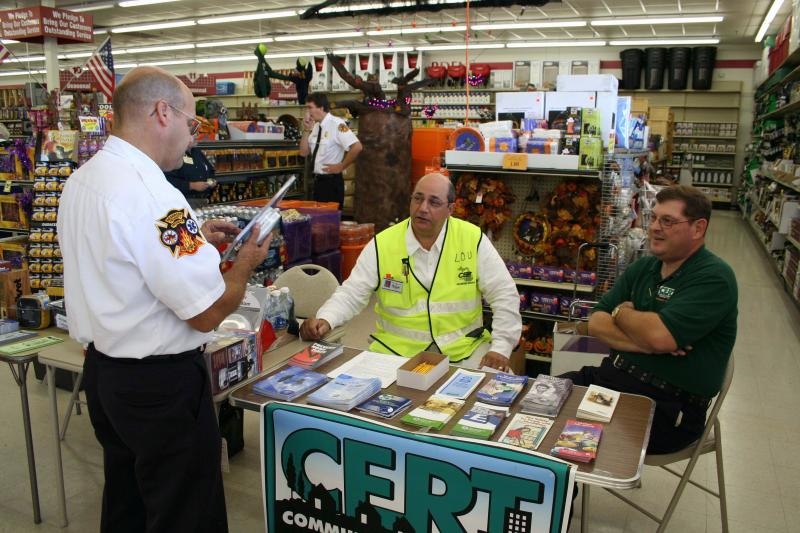 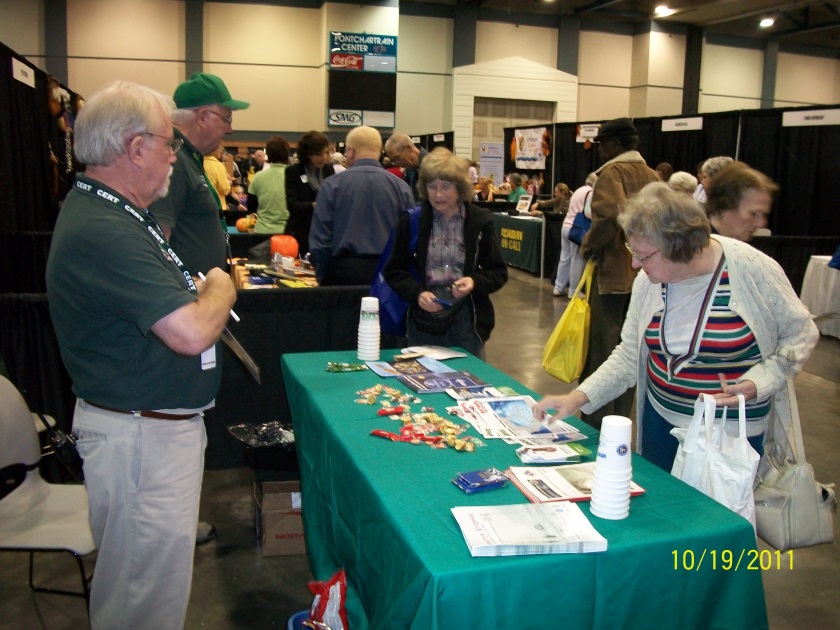 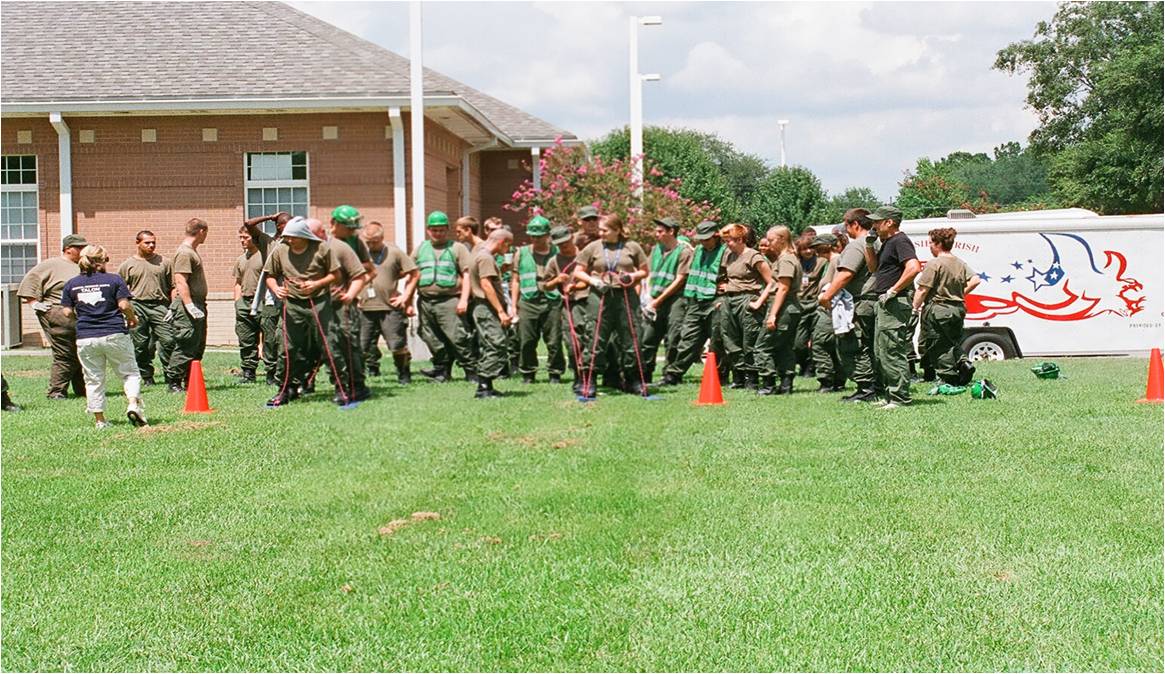 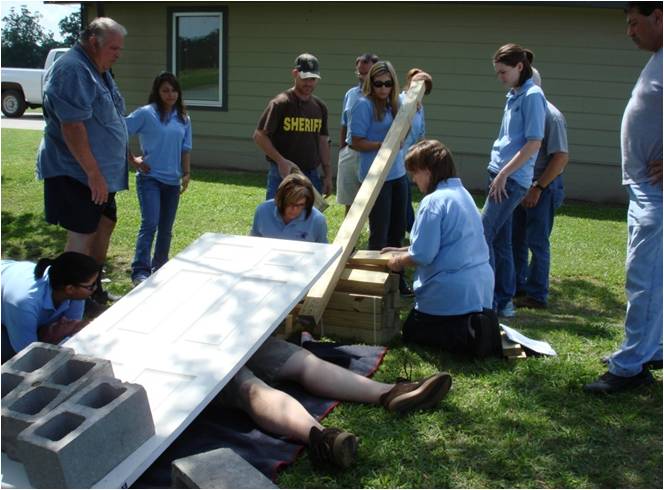 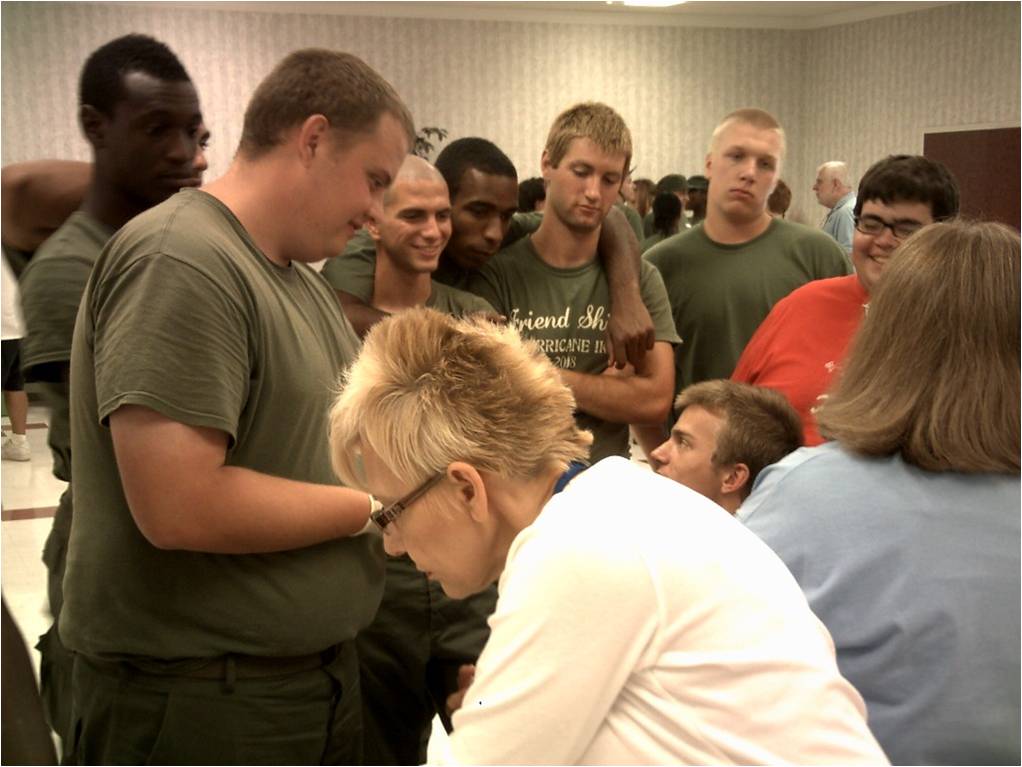 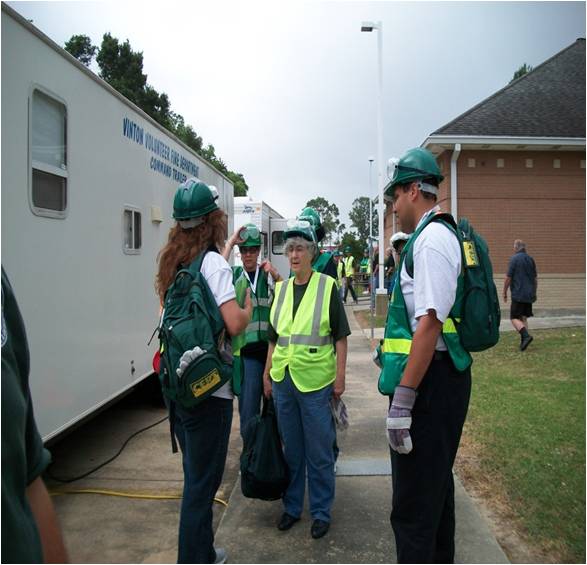 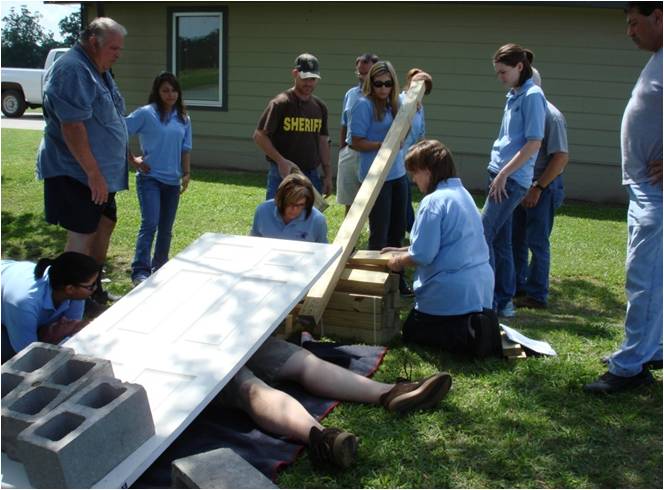 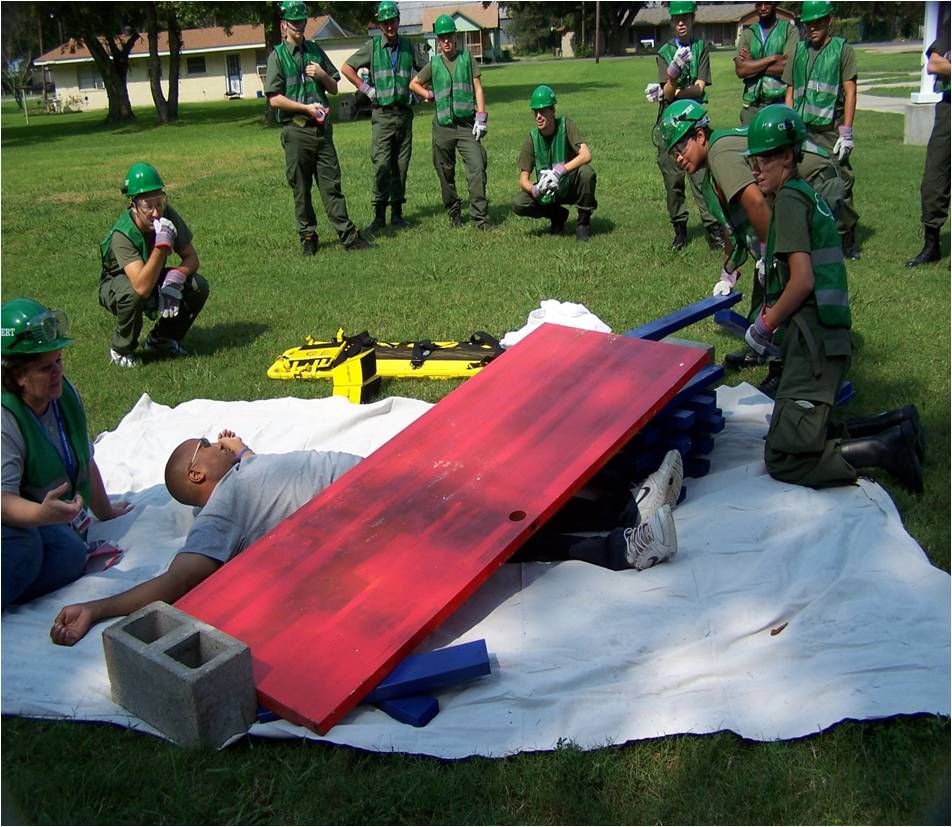 Upcoming Citizen Corp Sponsored Events
Cert Train the Trainer
Lake Charles
May 14-16, 2014
 
Teen CERT
Bunkie
June 23-27, 2014
 
Safety Town Expo
Lake Charles
July 26, 2014
Registrations will be sent out soon!
ARM YOURSELF: 

ACTIVATE

RESPOND

MAKE A DIFFERENCE
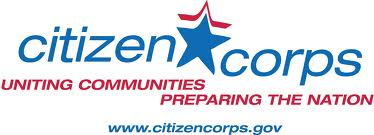 Our Contact Info:
Angela Jouett -Calcasieu Medical Reserve Corps Coordinator and State Advocate for Citizen Corps 
Tel. (337) 656-0839
ajouett@cppj.net

Lt. Lafate Elliott Day, Jr. -Lafourche Parish Sheriff’s Office
Tel. (985) 532-4327
Lafate-day@lpso.net

Timothy S. Gautreau Jr.- Jefferson Parish Emergency Management
Tel. (504) 349-5360
tgautreau@jeffparish.net
 
John Lane - ASST. Chief Training Officer
Tel. (318) 673-6766
John.lane@shreveportla.gov
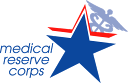 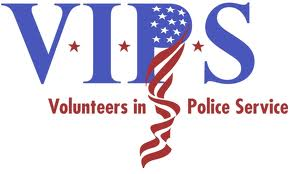 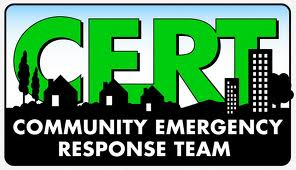 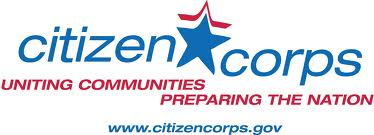 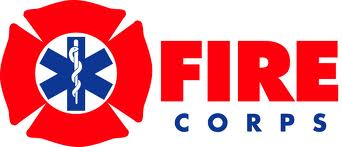